Teaching Role Components
Assessment and evaluation
Learner Centered Teaching
Learner Centered Servant Teaching
Transformational Leadership
Continuous Quality Improvement
Halstead, J. A. [Ed.] (2007). Nurse educator competencies: Creating an evidence-based practice for nurse educators. National League of Nursing. New York, NY.
Marshall, E. (2011), Transformational leadership in nursing: From expert clinician to influential leader. (1st ed.) New York: Springer Publishing Company, LLC
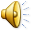 References
Billings, D. M., & Halstead, J. A. (2012). Teaching in nursing: A guide for faculty (4th ed.). St. Louis, MO: Elsevier
Gaberson, K., Oermann, M., & Shellenbarger, T. (2015). Clinical teaching strategies in nursing. New York, NY: Springer Publishing Company.
Halstead, J. A. [Ed.] (2007). Nurse educator competencies: Creating an evidence-based practice for nurse educators. National League of Nursing. New York, 	NY.
Keating, S. B. (2010). Curriculum development and evaluation in nursing (2nd ed.). New York: Springer 
Liu, Y. (2008). The effects of transformational and change leadership on employees’ commitment to a change: A multilevel study. Journal of Applied 
		Psychology, 93(2), 346-357. doi: 10.1037/0021-9010.93.2.346
Marshall, E. (2011), Transformational leadership in nursing: From expert clinician to influential leader. (1st ed.) New York: Springer Publishing Company, LLC
Poinsexter, K. (2013). Novice nurse educator entry-level competency to teach: A national study. Journal of Nursing Education, 52(10). 559-566. 
		doi:10.3928/01484834-20130913-04
Rieger, K. L & Chernomas. (2013). Arts-based learning: analysis of the concept for nursing education. International Journal of Nursing Education 
		Scholarship10(1). 53-62. doi: 10.1515/ijnes-2012-0034
Robinson, F. P. (2009). Servant teaching: The power and promise for nursing education. International Journal of Nursing Education Scholarship, (6)1. 1-
		15. doi: 10.2202/1548-923X.1699
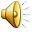